Use of EMS Computed TLFs in Settlements vs. Seasonal Base Case TLFs



WMWG
June 17, 2022

Randy Roberts
Current Seasonal Process
In place since zonal market inception
Requires ERCOT-wide calculation and separate calculation for 9 NOIEs who have bi-directional boundary metering configurations where the metered value includes losses from the NOIE transmission system
NOIEs are AEN, BPUB, BTU, COCS, COD, COG, CPS, GEUS, & LP&L
NOTE: LP&L planning to open their area to competition and at that time will no longer be included in list above

NOIE Factors are used to reduce NOIE load to account for the behind-the-meter transmission losses, prior to application of ERCOT-wide “postage stamp” TLFs

Factors are derived from ERCOT seasonal base case studies (it is important to note the studies use a static system configuration for each season)
For each season, a slope & intercept is calculated using the on-peak and off-peak load values

Seasonal slope and intercept values are loaded into ERCOT settlement system
ERCOT-wide and for the 9 NOIEs

Settlement system then computes the ERCOT-wide loss factor percentage for each interval using the actual load from ERCOT EMS system.  NOIE percentages are calculated using NOIE settlement load volumes as computed during the data aggregation process.

Calculated interval TLFs are then applied to load during the data aggregation process
2
Current Requirement to Use Deemed Actual for Settlement
Protocol 13.2.2 – Deemed Actual Transmission Loss Factors

(1)	ERCOT shall determine the deemed actual TLF for each interval in the Operating 	Day, by use of a linear interpolation or extrapolation using the on-peak and the off-	peak TLFs corresponding to the actual ERCOT System Load during the interval.

(2)	The day after the Operating Day, ERCOT shall calculate deemed actual TLFs for 	each Settlement Interval of the Operating Day and publish the TLFs to be used in 	Settlement calculations.

(3)	ERCOT shall use the TLFs corresponding to the on-peak and off-peak base case 	ERCOT System Loads during the applicable seasons as the basis for the ERCOT-	wide deemed actual TLFs.  ERCOT will post TLFs to the MIS Public Area by 0600 	two days after the Operating Day.
3
Deemed Actual/Forecasted Calculation Details
Protocol 13.2.3 – Transmission Loss Factor Calculations
The following formulas shall be used to translate the seasonal on-peak and off-peak TLFs into Settlement Interval TLFs.
TLFi = (SSC * SIELi) + SIC





And
SSC = (SONLF – SOFFLF)/(SONL-SOFFL)
SIC = [(SOFFLF*SONL)-(SONLF*SOFFL)]/(SONL-SOFFL)
4
TLF Chart (linear interpolation or extrapolation)
5
Posting Requirements
Protocol 13.1.1 – Responsibility for Transmission and Distribution Losses

(2) 	ERCOT shall forecast Transmission Loss Factors (TLFs) and post them to the 	ERCOT website by 0600 of the Day-Ahead period.  ERCOT shall forecast the 	ERCOT-wide TLFs as a percentage of Load for each Settlement Interval of the 	Operating Day.  By the close of business on the day following the Operating Day, 	ERCOT shall also calculate TLFs for each Settlement Interval using the actual 	system Load for that Settlement Interval and shall post the resulting deemed 	actual TLFs to the settlement system and the ERCOT website.
6
Methodology for Calculating Losses in EMS
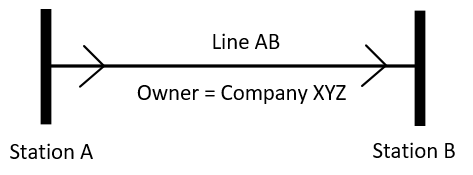 7
Hourly TLFs
8
Hourly UFE
9
EMS vs. Seasonal Comparison and Resultant UFE Change
10
Summary/Conclusion
Changing the TLF methodology will not change the volume of settled load
That is because after the TLF application process, we apply UFE which forces the settled load to match the metered generation.  However, the new methodology would modify the load volumes produced by the TLF application process resulting in new load volume inputs to the UFE process (essentially shifting load from one to the other).  Additionally, TLFs are applied to all load whereas UFE is only applied to competitive load.
Current process has a tendency to narrow the bandwidth of TLFs vs. EMS computed values, which in turn increases the bandwidth of %UFE
Use of computed EMS factors would result in more TLF bandwidth and less %UFE bandwidth
Use of computed EMS factors would result in more accurate settlements
Additional considerations
Does EMS system need to add data quality flags or estimation routines
Does Data Agg process need to add an EMS TLF smoothing routine
11
Options for Moving Forward
NPRR1145 if approved would implement item 1
Use EMS computed ERCOT-wide TLFs for Settlement with no other changes
Seasonal TLFs would still be used for NOIE load reduction (≈12% of ERCOT Load)
Posted forecast TLFs would remain seasonal


Use EMS computed ERCOT-wide TLFs for Settlement and create a new process to produce forecasted ERCOT-wide EMS TLFs
Seasonal TLFs would still be used for NOIE load reduction (≈12% of ERCOT Load)


Use EMS computed ERCOT-wide & NOIE TLFs for Settlement and create a new process to produce forecasted ERCOT-wide EMS TLFs
Would require placement of NOIE tie meters into the model and a new equipment/line attribute so that each NOIEs behind-the-meter losses can be calculated
12